Algoritma & Pemrograman 1
Array
Ken Kinanti Purnamasari, S.Kom
UNIVERSITAS KOMPUTER INDONESIA
Pengertian ARRAY
Variabel yang menyimpan sekumpulan elemen ber- tipe sama
Pengertian ARRAY
Elemen Array dibedakan berdasarkan Indeks Array

Indeks Array harus merupakan 
tipe data yang menyatakan keterurutan (integer atau char)
Pengertian ARRAY
Ilustrasi :
Tanpa Array


Dengan Array
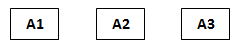 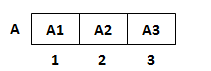 Kenapa ARRAY ?
Dengan Tipe dasar
	Satu buah data  Deklarasi Satu variabel
	Banyak data	    Deklarasi Banyak variabel

Dengan Array
	Banyak data  Deklarasi Satu variabel
Deklarasi ARRAY
Array perlu mendeklarasikan Ukuran & Tipe Data.

Format :
  Tipe sederhana
  Tanpa Konstanta
  Dengan Konstanta

  Tipe bentukan
  Tanpa Konstanta
  Dengan Konstanta
Deklarasi ARRAY
Tipe sederhana
  Tanpa Konstanta
	   
	Nama_array 	: array [1 .. ukuran] of tipe_data
 	   
	contoh :

	   A 	: array [1 .. 3 ] of integer
Deklarasi ARRAY
Tipe sederhana
  Dengan Konstanta
const nama_konstanta : nilai_konstanta
	
	contoh :
	
	const  N = 3
	A 	: array [1 .. N ] of integer
Deklarasi ARRAY
Tipe bentukan
  Tanpa Konstanta
	
	type nama_tipe : array [1 .. ukuran] of tipe_data
	nama_array : nama_tipe
 
	contoh :

	type larik : array [1 .. 3 ] of integer
	A : larik
Deklarasi ARRAY
Tipe bentukan
  Dengan Konstanta
	
	const nama_konstanta = nilai_konstanta
	type nama_tipe : array [1 .. nama_konstanta ] of tipe_data
	           nama_array : nama_tipe
	
	contoh :

	const N = 3
	type larik : array [1 .. N ] of integer
	A : larik
Inisialisasi ARRAY
Pseudocode

  Inisialisasi di Algoritma
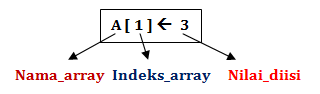 Inisialisasi ARRAY
Pseudocode

  Inisialisasi di Algoritma (dengan perulangan)

	for  i  1 to 3 do
	      begin
	          	read( A [ i ] )
	      end;
 
  Inisialisasi di Deklarasi
 	A 	: array [(1 .. 3)] of integer = (90,80,70)
	B	: array [(1 .. 3)] of char = (‘A’,’b’,’c’)
Inisialisasi ARRAY
PASCAL
  Inisialisasi di Algoritma
 
A [ 1 ] :=  3

  Inisialisasi di Algoritma (dengan perulangan)
	for  i := 1 to 3 do
    	   begin
		read( A [ i ] );
    	    end;
 
  Inisialisasi di Deklarasi
 	A 	: array [(1 .. 3)] of integer = (90,80,70);
	B	: array [(1 .. 3)] of char = (‘A’,’b’,’c’);
Contoh Kasus
Menghitung rata-rata
RECORD
Sekumpulan data yang dapat memiliki 
tipe data berbeda
Deklarasi RECORD
type nama_tipe : record
		              < nama_field_1 : tipe_data,
			  nama_field_2  : tipe_data,
					.
					.
			  nama_field_n  : tipe_data>
 
nama_variabel : nama_tipe
Deklarasi RECORD
contoh :

type mhs : record 
	      < nim 	: integer,
 	          nama	: string,
	          nilai	: real>
mhs_1 : mhs
Array of RECORD
Kumpulan Data yang ber- tipe RECORD
Array of RECORD
Kumpulan Data yang ber- tipe RECORD
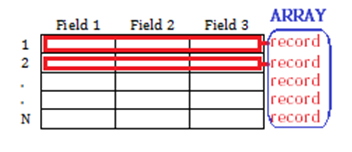 Deklarasi Array of RECORD
type nama_tipe : record
		            < nama_field_1 : tipe_data,
			  nama_field_2  : tipe_data,
					.
					.
			  nama_field_n  : tipe_data>
 
nama_array : array [1 .. ukuran] of nama_tipe
Deklarasi Array of RECORD
contoh :

type mhs : record 
	      < nim 	: integer,
 	          nama	: string,
	          nilai	: real>

mhs_if : array [1 .. 100] of mhs
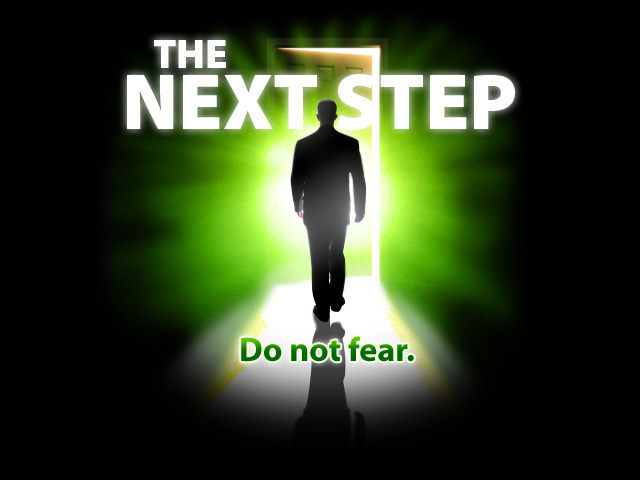